Laboratorio sperimentale

EELAB
Chi siamo
Il Laboratorio di Economia Sperimentale   dell'Università degli Studi di Milano-Bicocca (EELAB) conduce studi sperimentali nell’ambito delle scienze sociali.  

Ai partecipanti viene chiesto di svolgere delle attività di decision making al computer, che variano a seconda del tipo di esperimento. 

La partecipazione è sempre remunerata.
Come partecipare
Se vuoi ricevere inviti per partecipare agli esperimenti puoi iscriverti alla piattaforma del laboratorio.
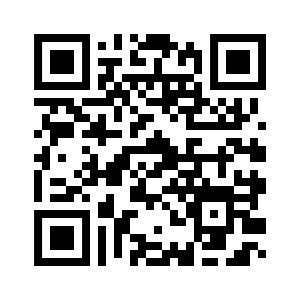 Per maggiori informazioni e per iscriverti visita la pagina: 
https://orsee.economia.unimib.it/public/

O inquadra il QR code